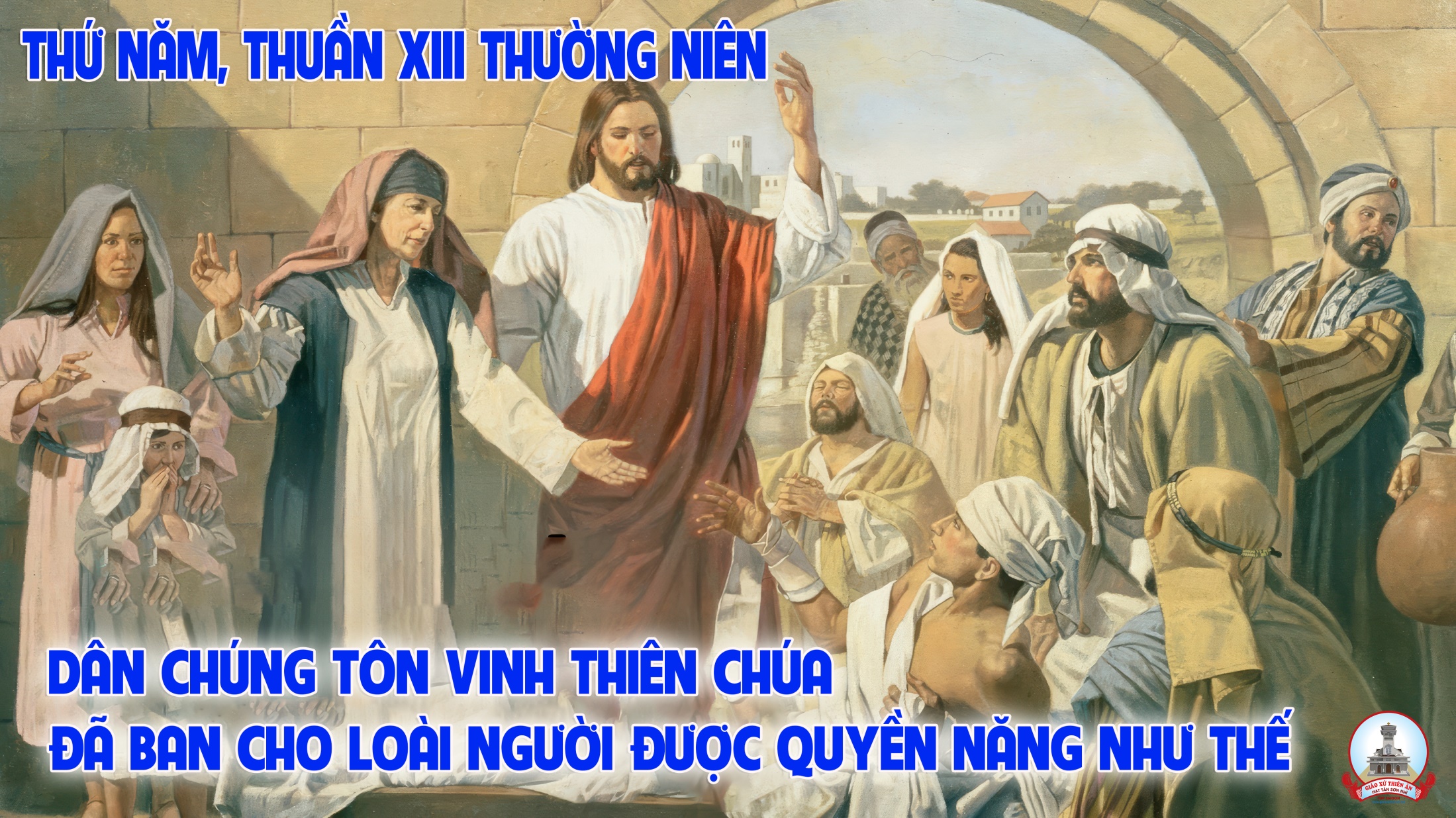 Ca Nhập Lễ: 
Về Nơi ĐâyNguyễn Duy
Đk: Chúng con về nơi đây dâng ngàn tiếng ca, chúng con về nơi đây để tạ ơn Thiên Chúa. Qua bao tháng năm mong chờ say xưa tháng ân vô bờ, được cùng nhau bên Chúa thỏa lòng con ước mơ.
Tk1: Với tiếng hát rạo rực niềm tin, với ánh mắt đọng lời nguyện xin, chúng con dâng muôn ngàn ý tình, từng lời kinh hay từng cuộc sống, cùng hòa chung trong tình hiệp nhất, nguyện dâng lên Thiên Chúa tình yêu.
Đk: Chúng con về nơi đây dâng ngàn tiếng ca, chúng con về nơi đây để tạ ơn Thiên Chúa. Qua bao tháng năm mong chờ say xưa tháng ân vô bờ, được cùng nhau bên Chúa thỏa lòng con ước mơ.
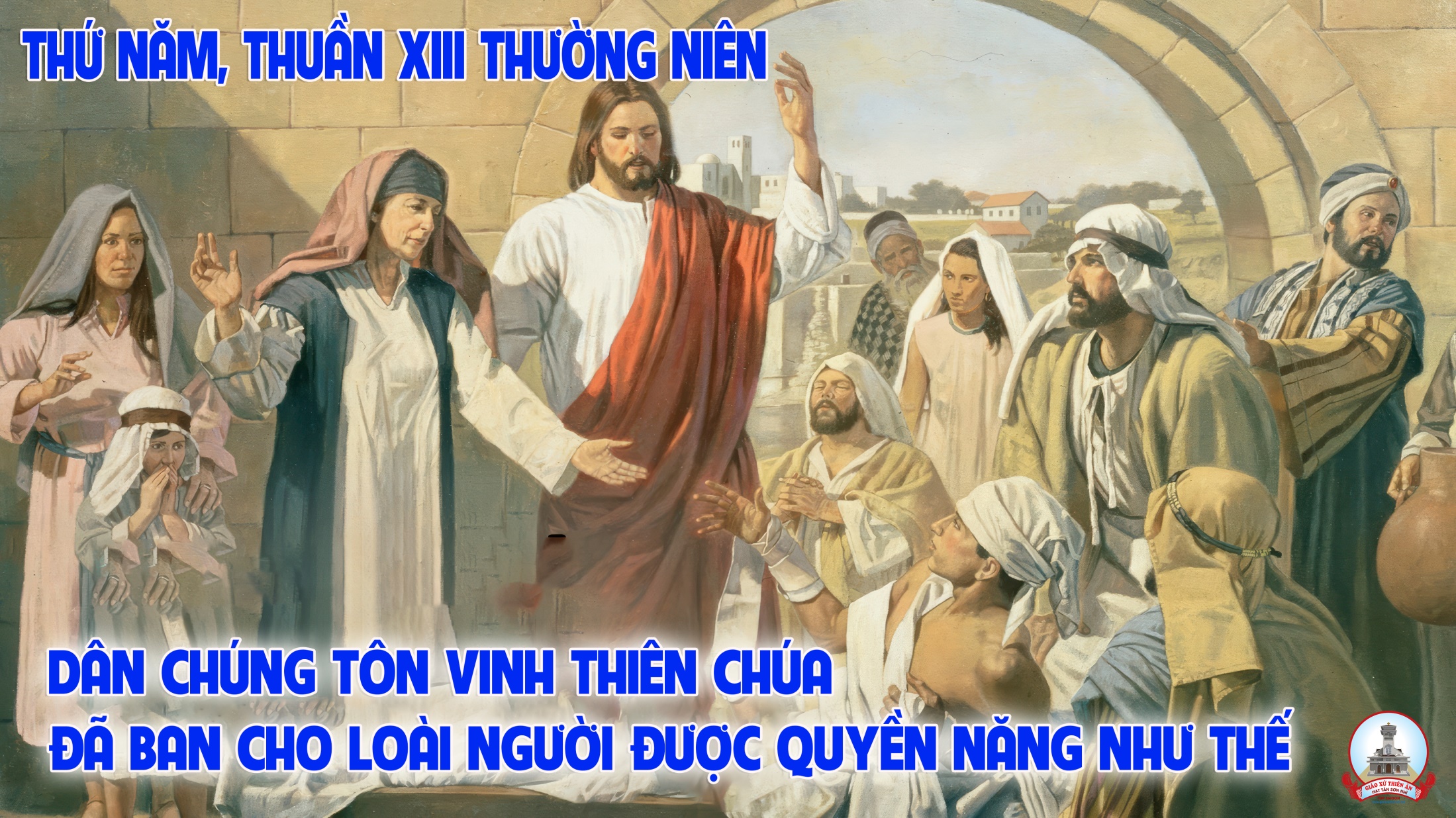 Kinh Thương Xót
Xin Chúa thương xót chúng con. Xin Chúa thương (nguyện) xin Chúa thương, xin thương xót chúng con. Xin Chúa Ki-tô, xin Chúa Ki-tô thương xót chúng con.
**Xin Chúa Ki-tô, thương xót chúng con. Xin Chúa thương xót chúng con. Xin Chúa thương (nguyện) xin Chúa thương, xin thương xót chúng con, xin thương xót chúng con.
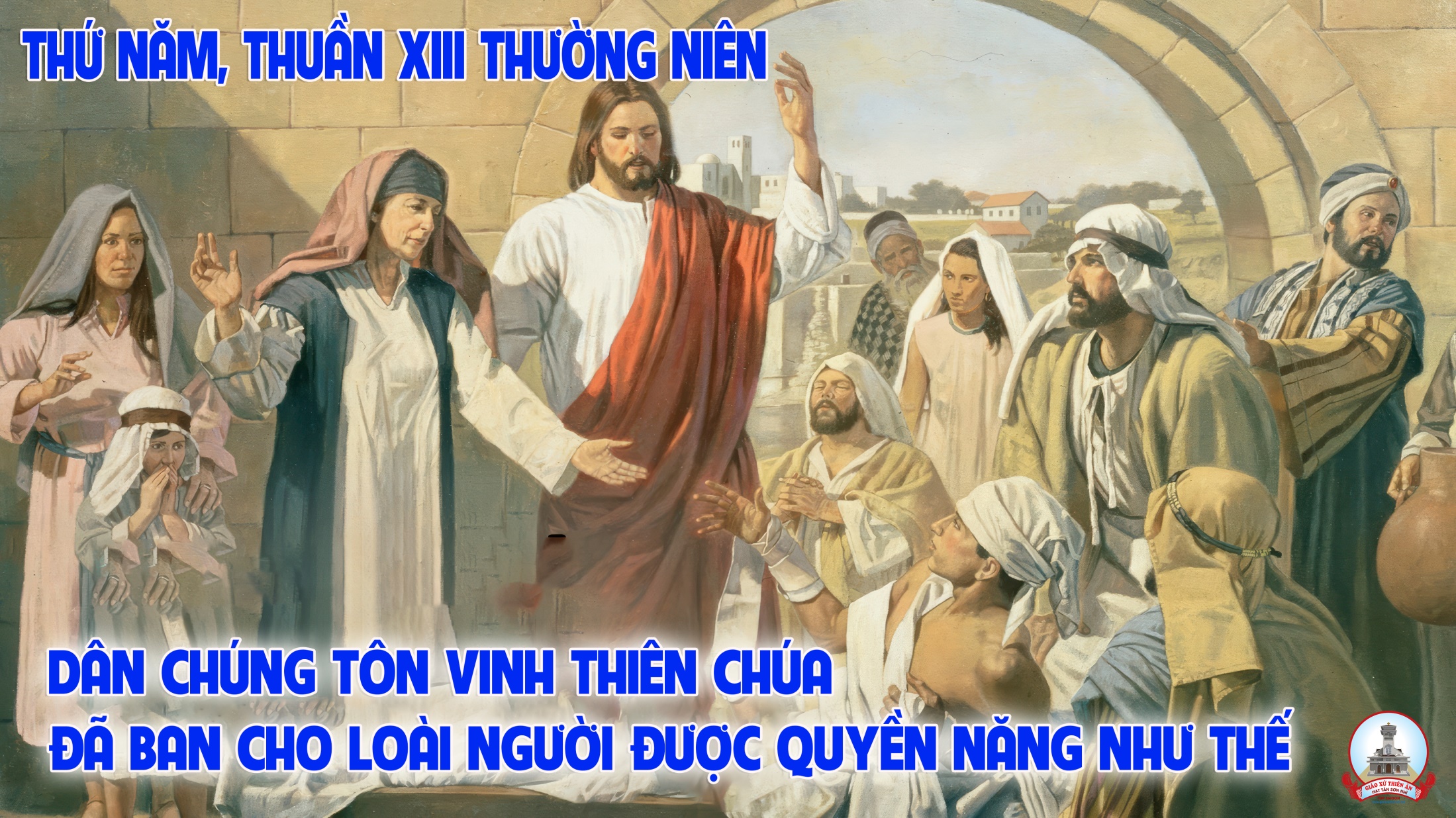 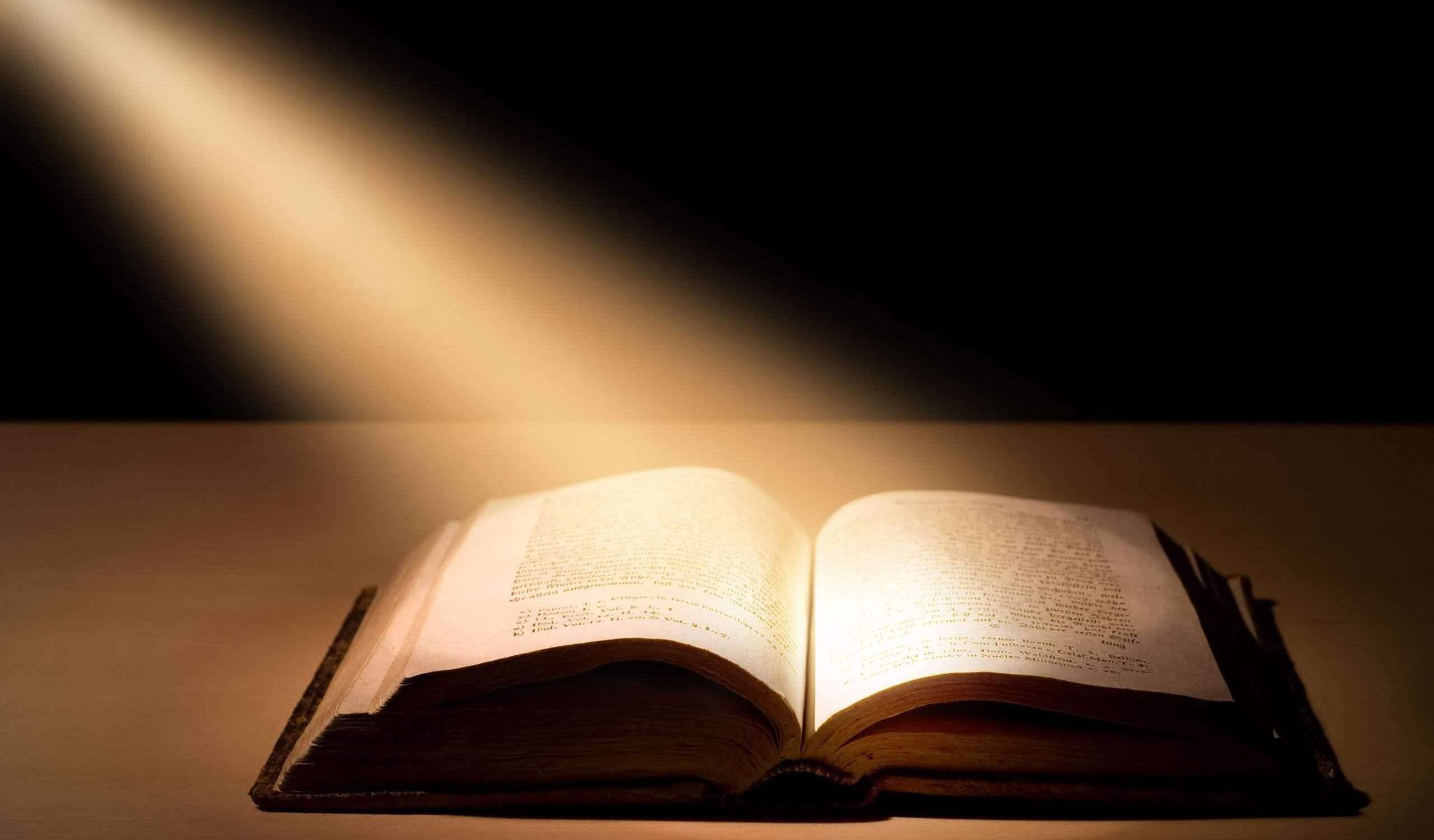 Hãy đi tuyên sấm cho Ít-ra-en dân Ta.
Bài trích sách ngôn sứ A-mốt.
Đáp ca:
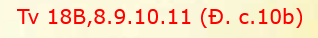 Quyết định Chúa phù hợp chân lý, hết thảy đều công minh.
Alleluia-Alleluia:
Trong Đức Ki-tô, Thiên Chúa đã cho thế gian được hoà giải với Người, và giao cho chúng tôi công bố lời hoà giải.
Alleluia:
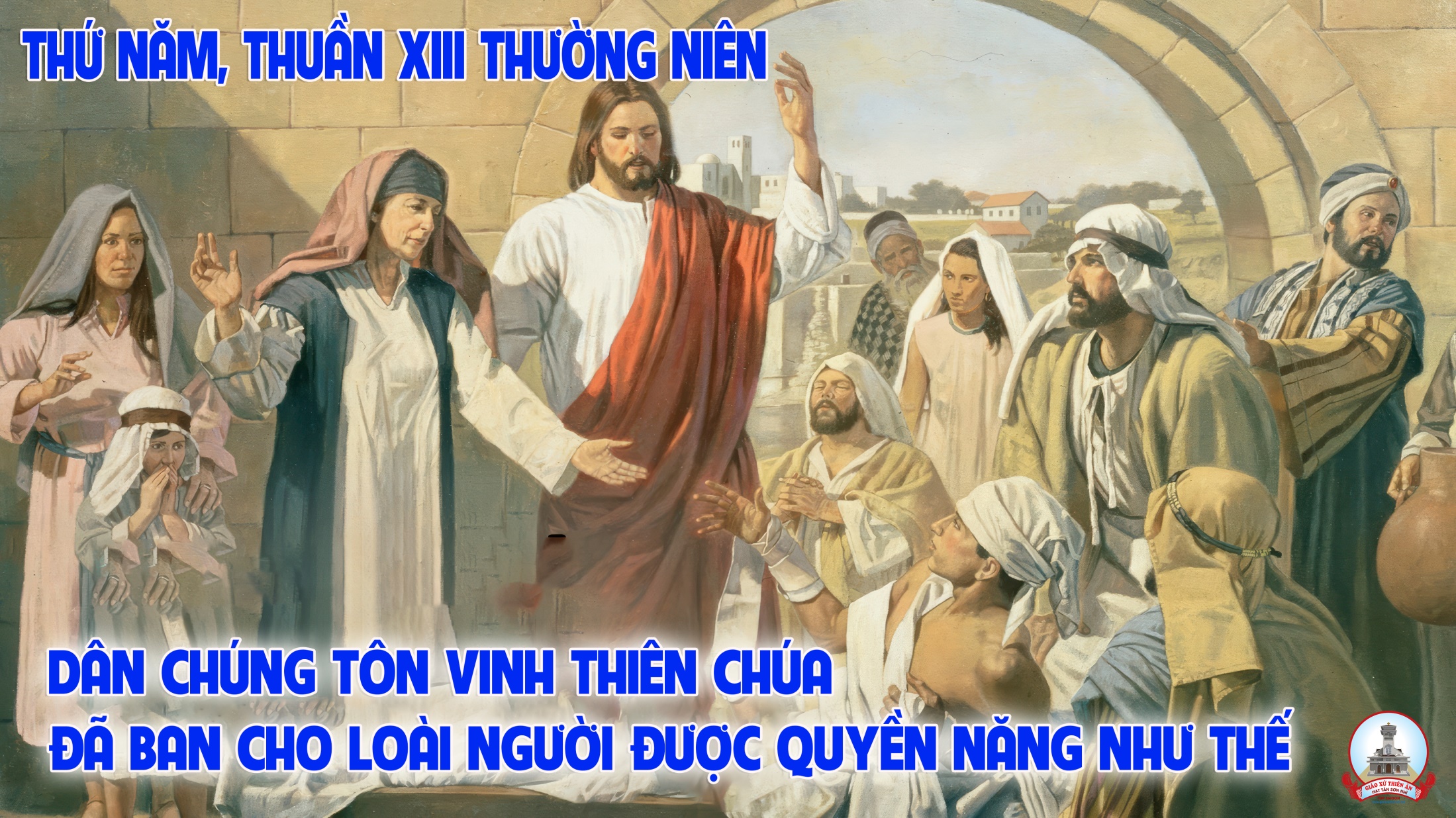 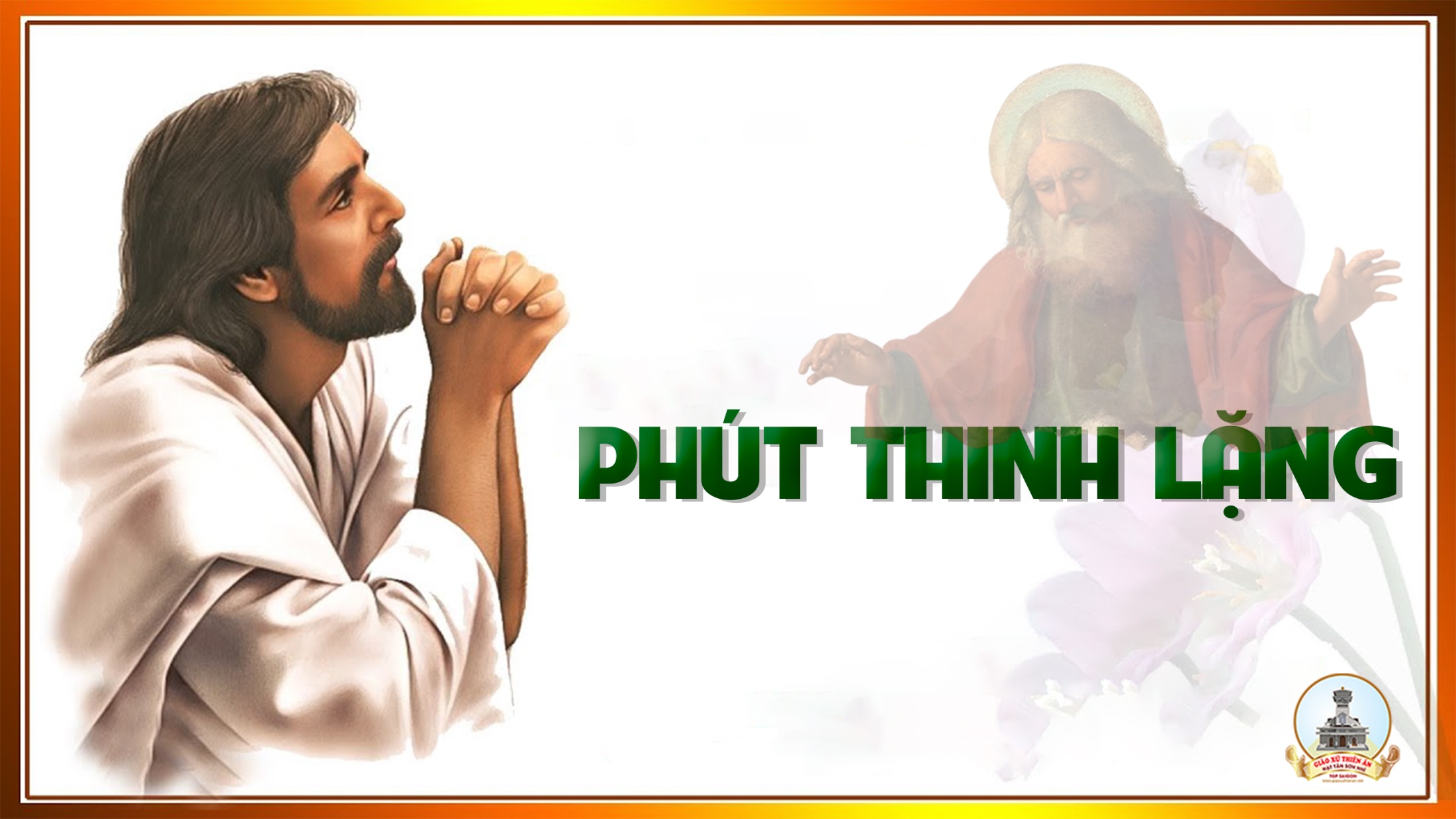 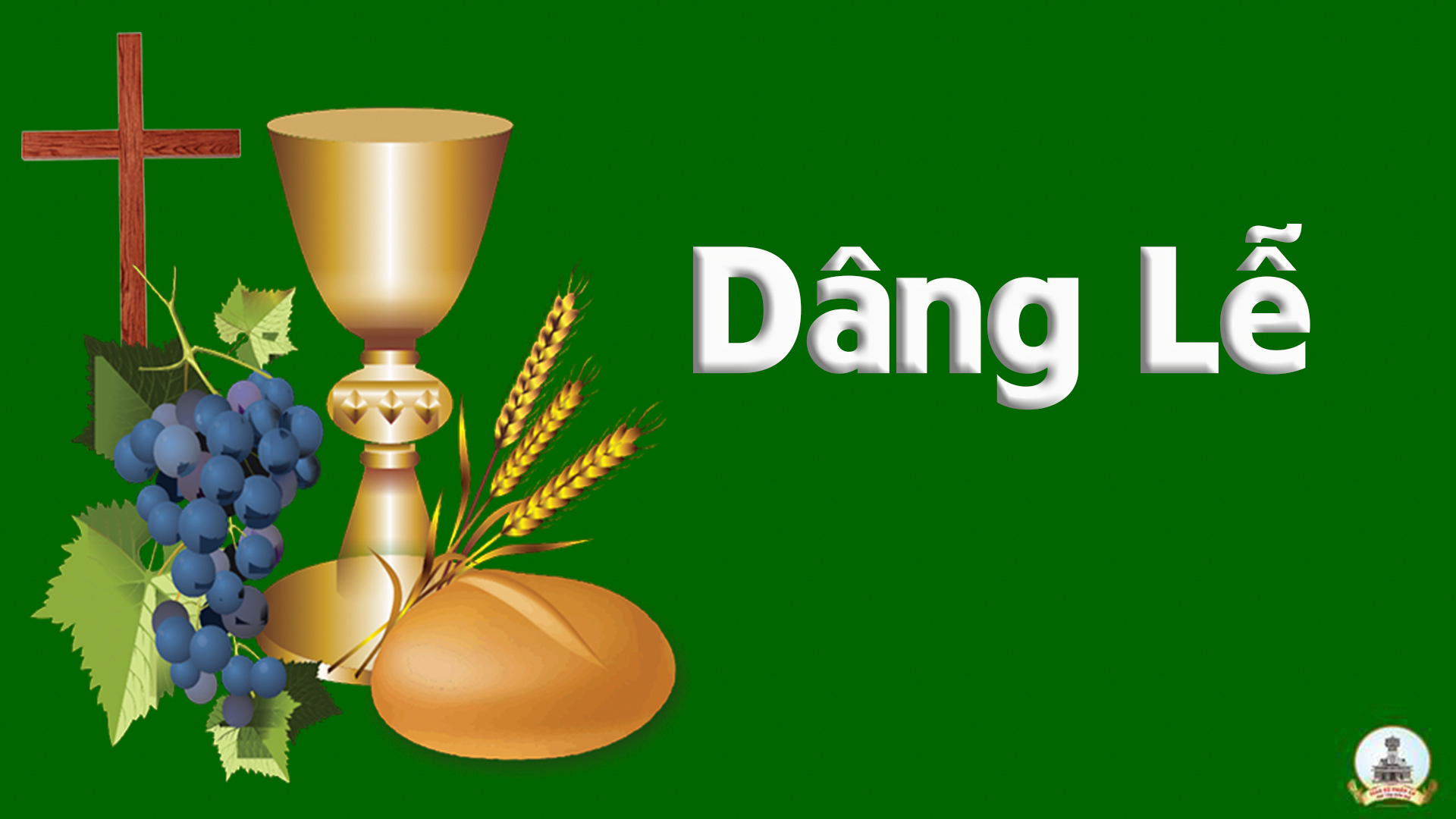 Như Hạt Miến
Lm. Thành Tâm
Tk1: Như hạt miến chịu nát tan làm thành tấm bánh trắng tiến dâng trên bàn thánh. Đây con xin vui chấp nhận đời gian khổ lầm than làm lễ dâng lên Ngài.
*** Như giọt nước hòa biến trong rượu nồng thắm sức sống tiến dâng Cha cực thánh. Đây con xin vui chấp nhận hòa biến trong tình yêu lạy Chúa thương con nhiều.
Đk: Con xin dâng tấm bánh đời con đây, nỗi ưu tư ngày dài đang tiến tới. Con xin dâng ly rượu bao luyến ái, hy sinh và đắng cay.
Tk2: Xin lòng Chúa giàu xót thương ngàn đời vẫn chiếu sáng đức công minh tuyệt đối. Thương con đây trong vũng tội đời con những đổi thay một kiếp thân lưu đày.
*** Xin lòng Chúa giàu xót thương ngàn đời vẫn chiếu sáng đức công minh tuyệt đối. Thương con đây trong vũng tội đời sống bao đổi thay lạy Chúa thương con hoài.
Đk: Con xin dâng tấm bánh đời con đây, nỗi ưu tư ngày dài đang tiến tới. Con xin dâng ly rượu bao luyến ái, hy sinh và đắng cay.
Thánh Thánh Thánh
Thánh! Thánh! Thánh! Chúa là Thiên Chúa các đạo binh. Trời đất đầy vinh quang Chúa. Hoan hô Chúa trên các tầng trời.
** Hoan hô Chúa trên các tầng trời. Chúc tụng Đấng ngự đến nhân danh Chúa. Hoan hô Chúa trên các tầng trời, hoan hô Chúa trên các tầng trời.
Lạy Chiên Thiên Chúa
Lạy Chiên Thiên Chúa, Đấng xoá tội trần gian, xin thương xót chúng con. Lạy Chiên Thiên Chúa, Đấng xoá tội trần gian,
** xin thương xót, xin thương xót chúng con. Lạy Chiên Thiên Chúa, Đấng xoá tội trần gian, xin ban bình an cho chúng con.
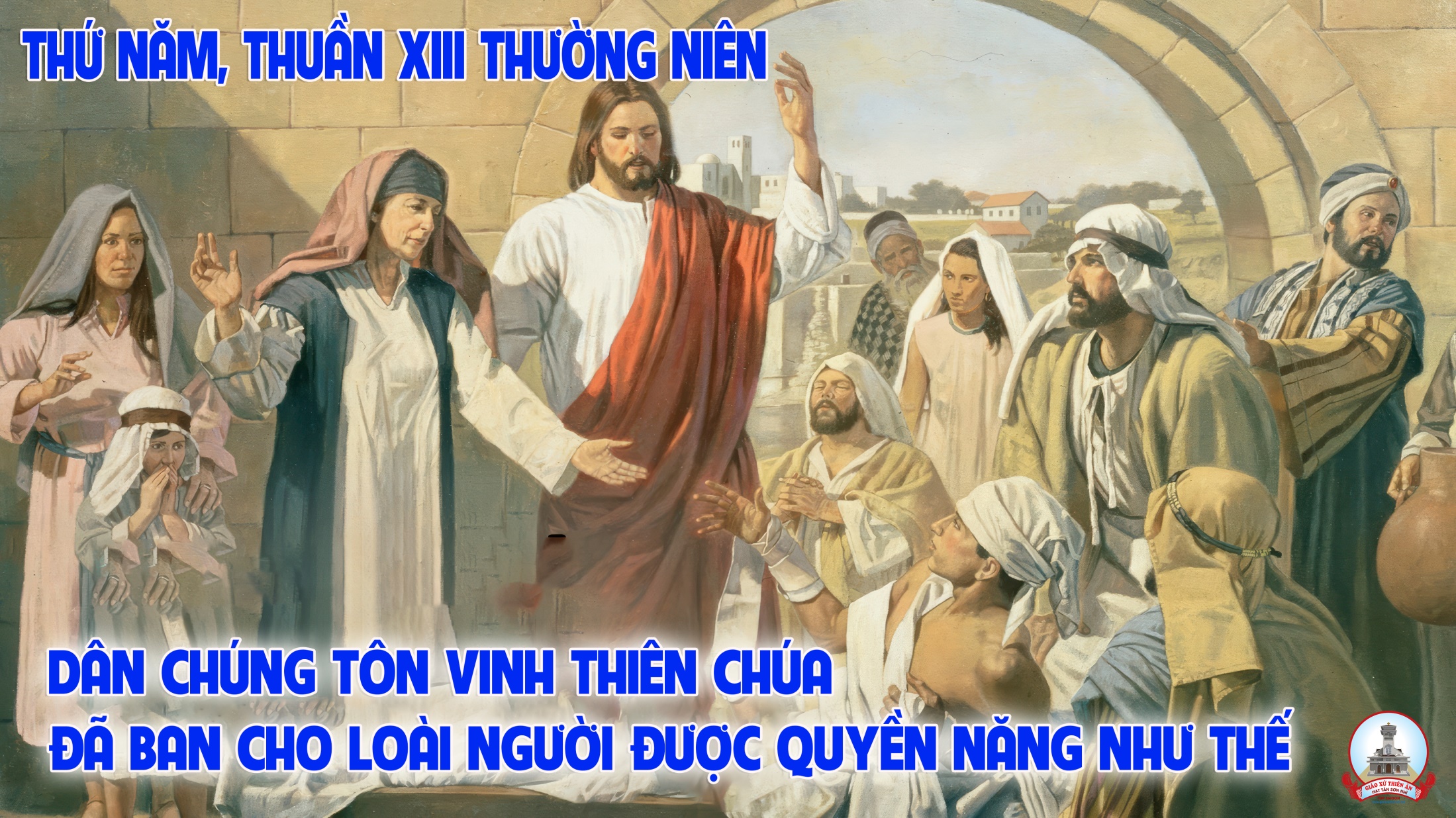 Ca Nguyện Hiệp Lễ Xin Dạy Con Yêu NgàiLm. Thành Tâm
Tk1: Chúa đã đến cho con người được xem thấy Chúa Cha trên trời. Chúa đã đến thăm con người, người trần gian biết Con một Cha,
**: Chúa mở mắt cho con người, người tâm chánh thấy đâu con đường. Chúa cất tiếng kêu con người, này người ơi kíp mau quay về.
Đk: Xin dạy con biết yêu Ngài, vì Ngài luôn yêu mến con nhiều. Xin dạy con biết yêu Ngài, vì Ngài luôn ban ơn tha thứ.
**: Xin dạy con biết yêu Ngài, dù con đây đam mê tội lỗi. Xin cho con yêu mến Ngài, dù bao phen con đã không yêu Ngài.
Tk2: Chúa đã sống như con người, Ngài ca hát với ai vui cười. Chúa đã sống như con người, Ngài than khóc với ai buồn đau.
**: Chúa gánh vác như bao người, Ngài lao tác kiếm cơm qua ngày. Chúa mãi mãi yêu con người, dù ra sao vẫn yêu con người.
Đk: Xin dạy con biết yêu Ngài, vì Ngài luôn yêu mến con nhiều. Xin dạy con biết yêu Ngài, vì Ngài luôn ban ơn tha thứ.
**: Xin dạy con biết yêu Ngài, dù con đây đam mê tội lỗi. Xin cho con yêu mến Ngài, dù bao phen con đã không yêu Ngài.
Tk3: Chúa đã chết cho dân Ngài được vui sống với Cha nhân từ. Chúa đã hứa cho con người, một tình yêu sẽ không hề vơi.
**: Chúa cất bước đi trong đời, cùng ai đói khóc than ưu phiền. Chúa đã chết cho con người được mai sau phúc vinh muôn đời.
Đk: Xin dạy con biết yêu Ngài, vì Ngài luôn yêu mến con nhiều. Xin dạy con biết yêu Ngài, vì Ngài luôn ban ơn tha thứ.
**: Xin dạy con biết yêu Ngài, dù con đây đam mê tội lỗi. Xin cho con yêu mến Ngài, dù bao phen con đã không yêu Ngài.
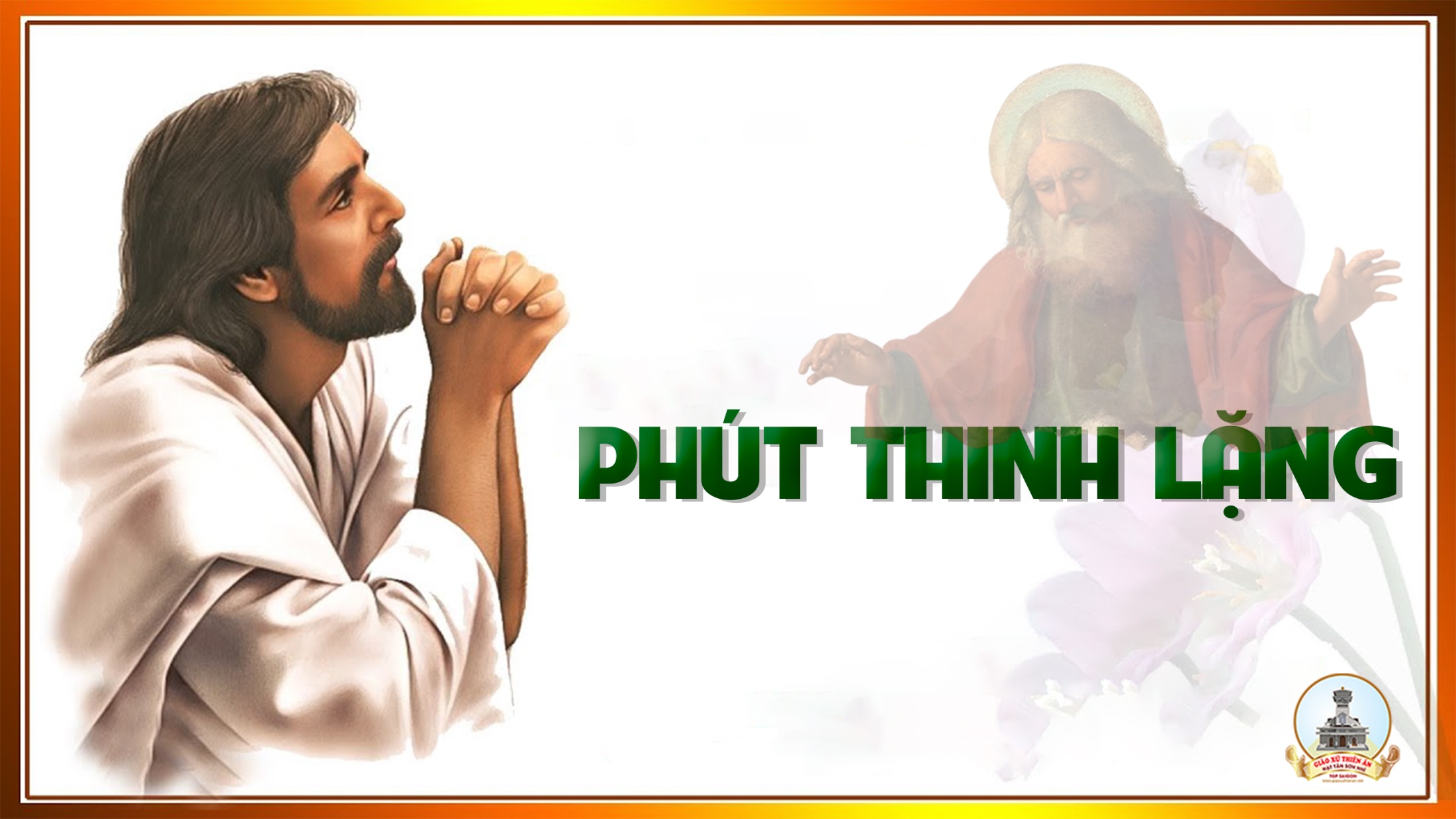 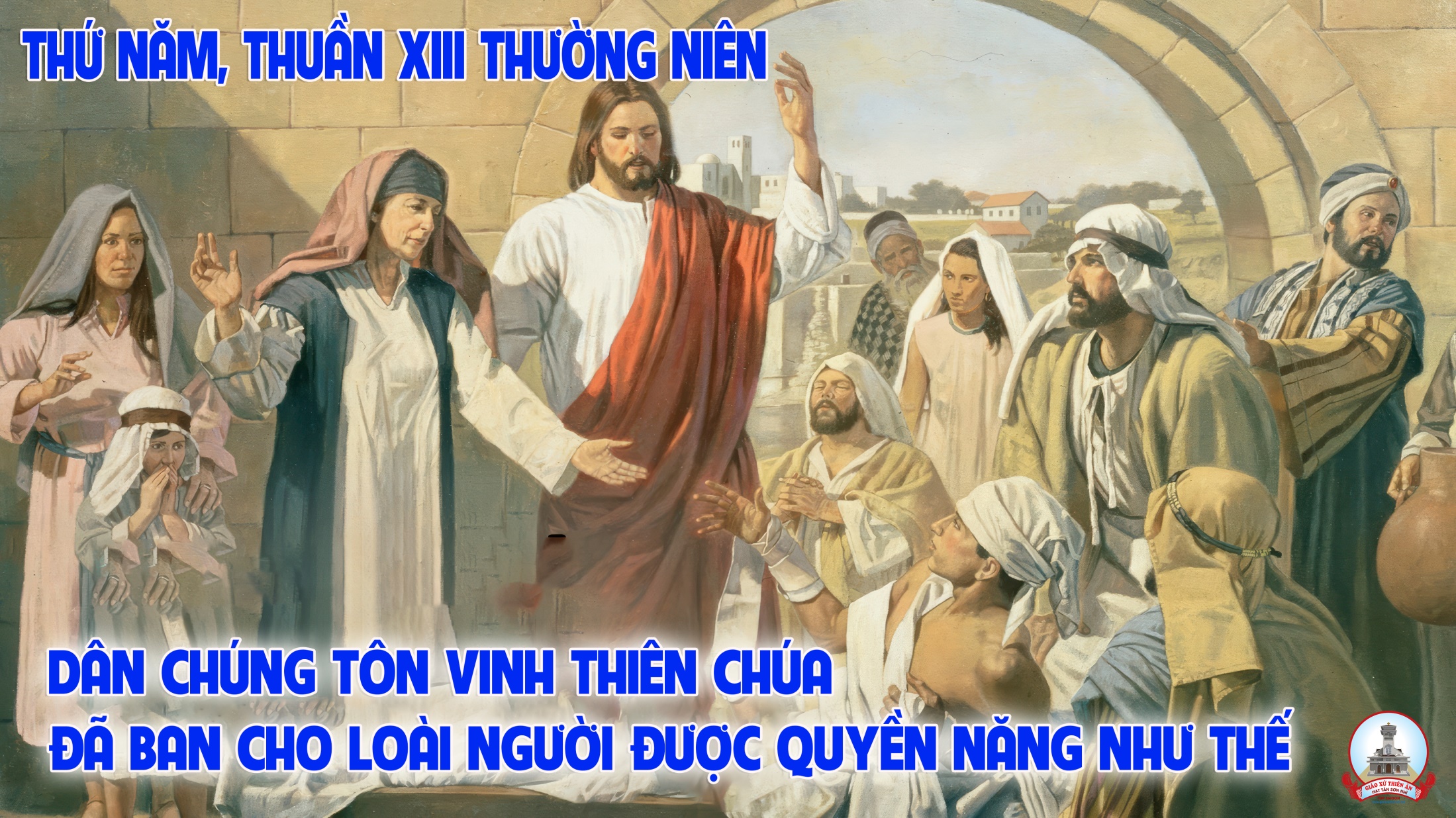 Ca Kết Lễ: 
Trong An Bình
Đk: Ra về trong hy vọng và mừng vui, ra về trong an bình của Thiên Chúa, xin tri ân Ngài, xin tri ân Ngài, đến muôn đời tình thương Chúa như đất trời.
Tk1: Vì lời Chúa là đèn soi cho chúng con, cảm tạ Chúa đã dẫn đường chúng con về.
Đk: Ra về trong hy vọng và mừng vui, ra về trong an bình của Thiên Chúa, xin tri ân Ngài, xin tri ân Ngài, đến muôn đời tình thương Chúa như đất trời.
Tk2: Ngài sai con về mọi nơi gieo phúc âm, trọn tình yêu xin trung thành sống chứng nhân.
Đk: Ra về trong hy vọng và mừng vui, ra về trong an bình của Thiên Chúa, xin tri ân Ngài, xin tri ân Ngài, đến muôn đời tình thương Chúa như đất trời.
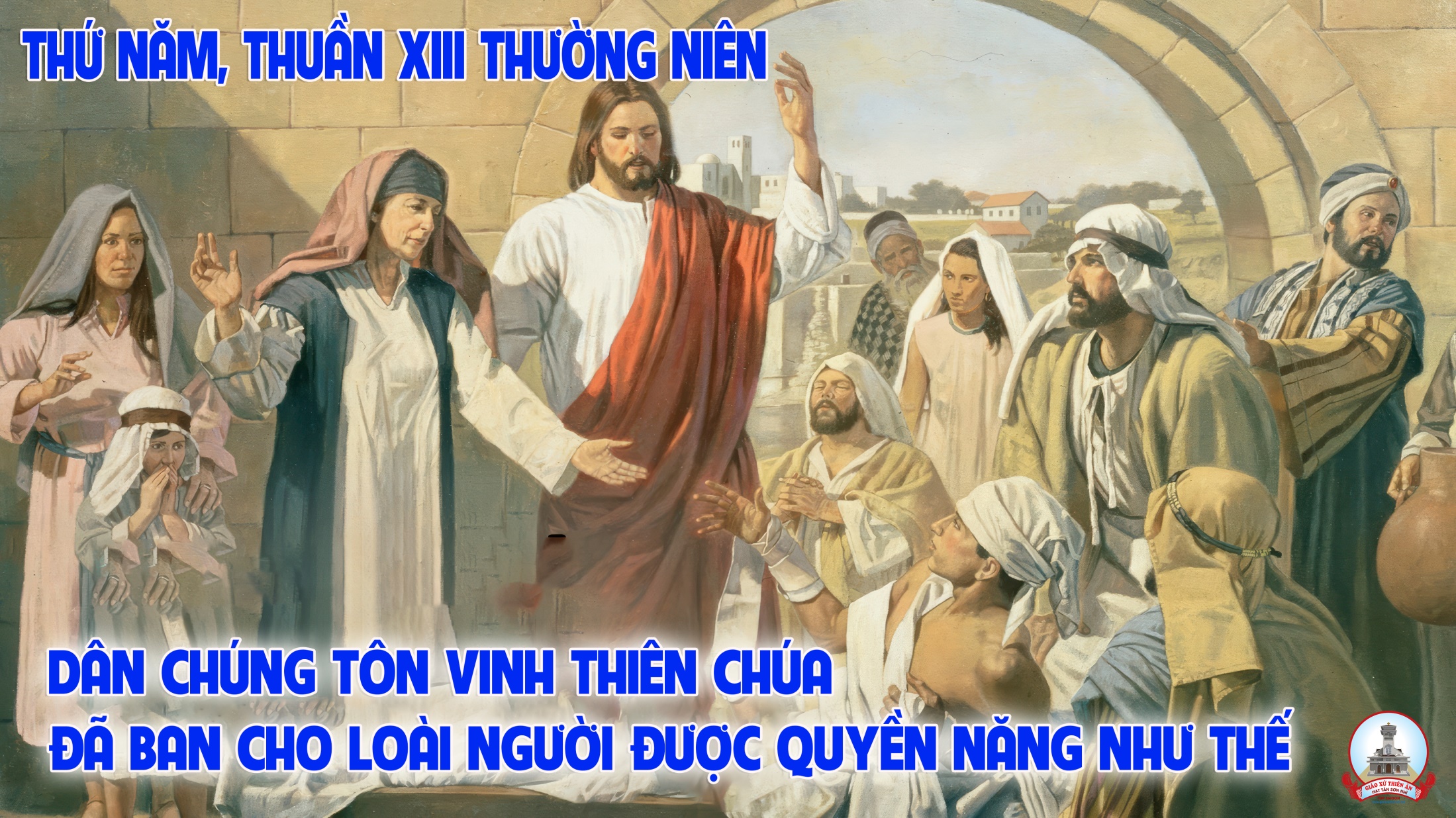